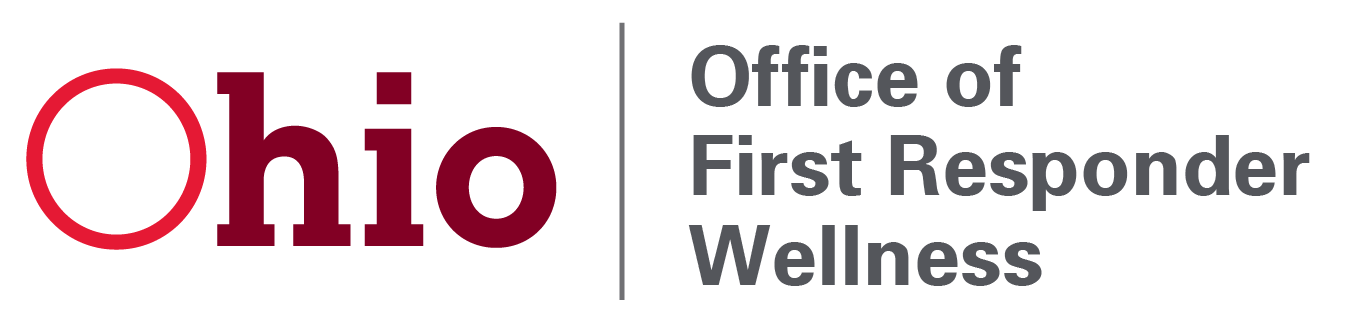 Ohio Office of First Responder Wellness
Steven M. Click, Director 
Ohio Office of First Responder Wellness
Ohio Department of Public Safety
Office of Law Enforcement Initiatives
First Responder Wellness
Created in July of 2021

Mission:
To create a bridge between mental health and first responders and their agencies
Provide training for agencies and their personnel
Serve as a reference for Ohio First Responder agencies and governmental officials / agencies
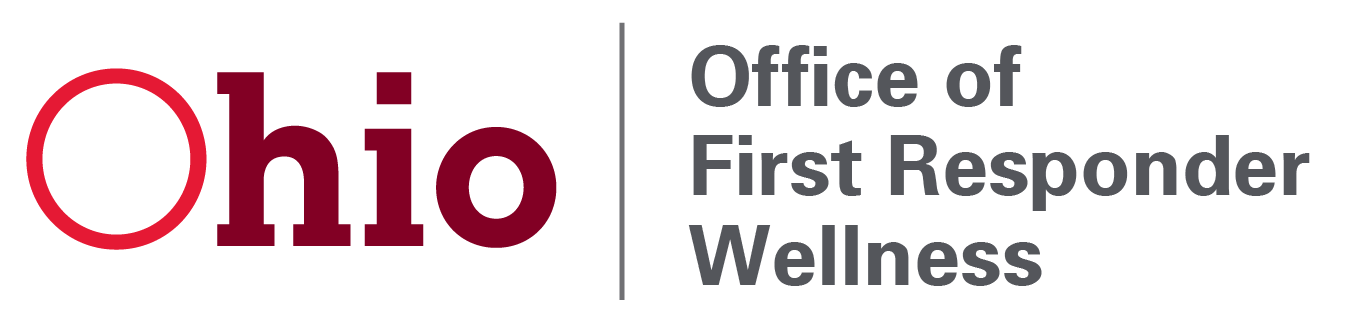 First Responder Wellness
We work with:

Law Enforcement
Fire / EMS
Dispatch / Communications
Corrections
Military
Addiction & Mental Health Boards
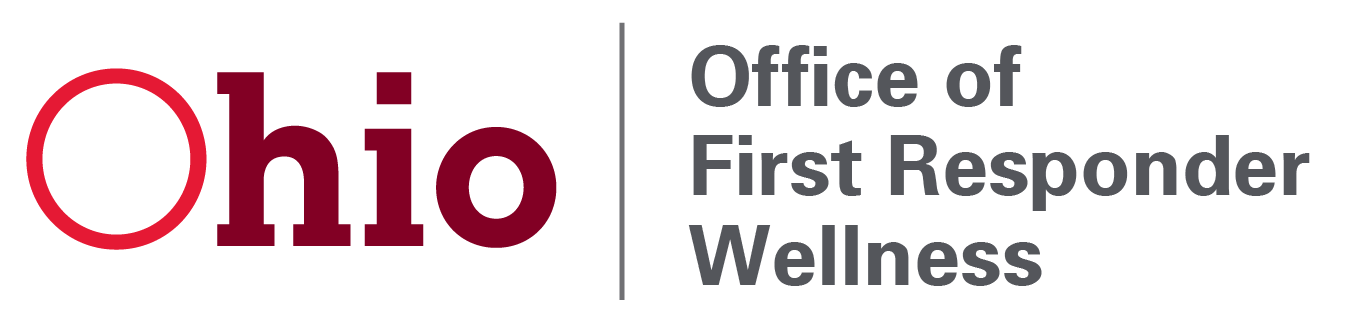 Training Opportunities
Crisis Awareness 
(with Addiction Awareness)

Discusses the possible physical, mental, emotional reactions to a critical or traumatic incident or the cumulative effects of these incidents
Provides techniques and skills to effectively deal with the effects of trauma in healthy and safe ways
Addiction Awareness (Optional) provides an awareness level of addiction, with focus on alcohol but also addressing process and other addictions
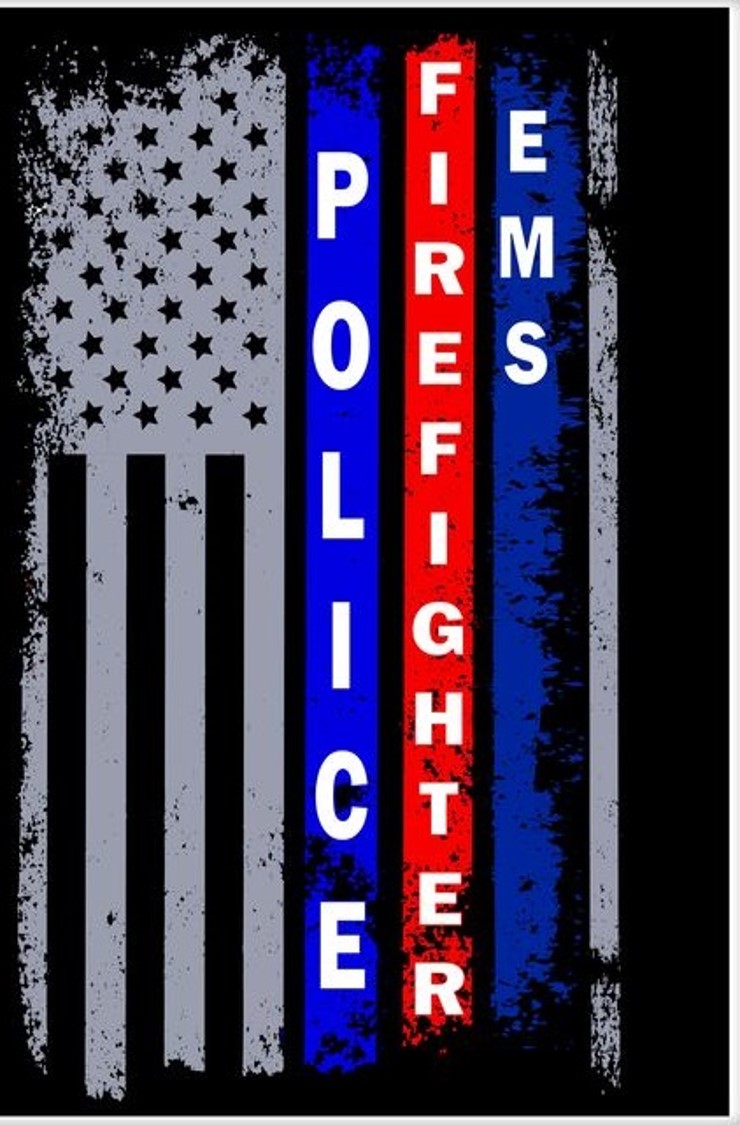 Training Opportunities
“After the Call”

Beneficial for all levels of public safety agencies
Discusses what to do in the aftermath of the loss of a co-worker 
Line of Duty
Accidental
Suicide
Not a “what to do” but begins the conversation for the command staff to develop plans that can be used when emotion and stress are at their highest levels
Training Opportunities
Suicide Awareness

QPR Course
Question, Persuade and Refer
Trains “Gatekeepers” who have the training and resources to assist co-workers, friends, family and the public
As a QPR-trained Gatekeeper you will learn to:
Recognize the warning signs of suicide
Know how to offer hope
Know how to get help and save a life
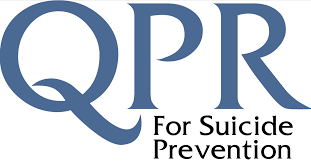 Training Opportunities
Self-Care
Discussion about need for first-responders to take care of themselves
Techniques and strategies for self-care
Applicable to all levels of public safety agencies
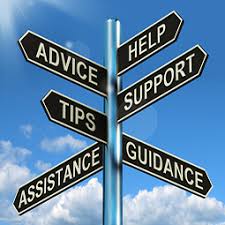 Training Opportunities
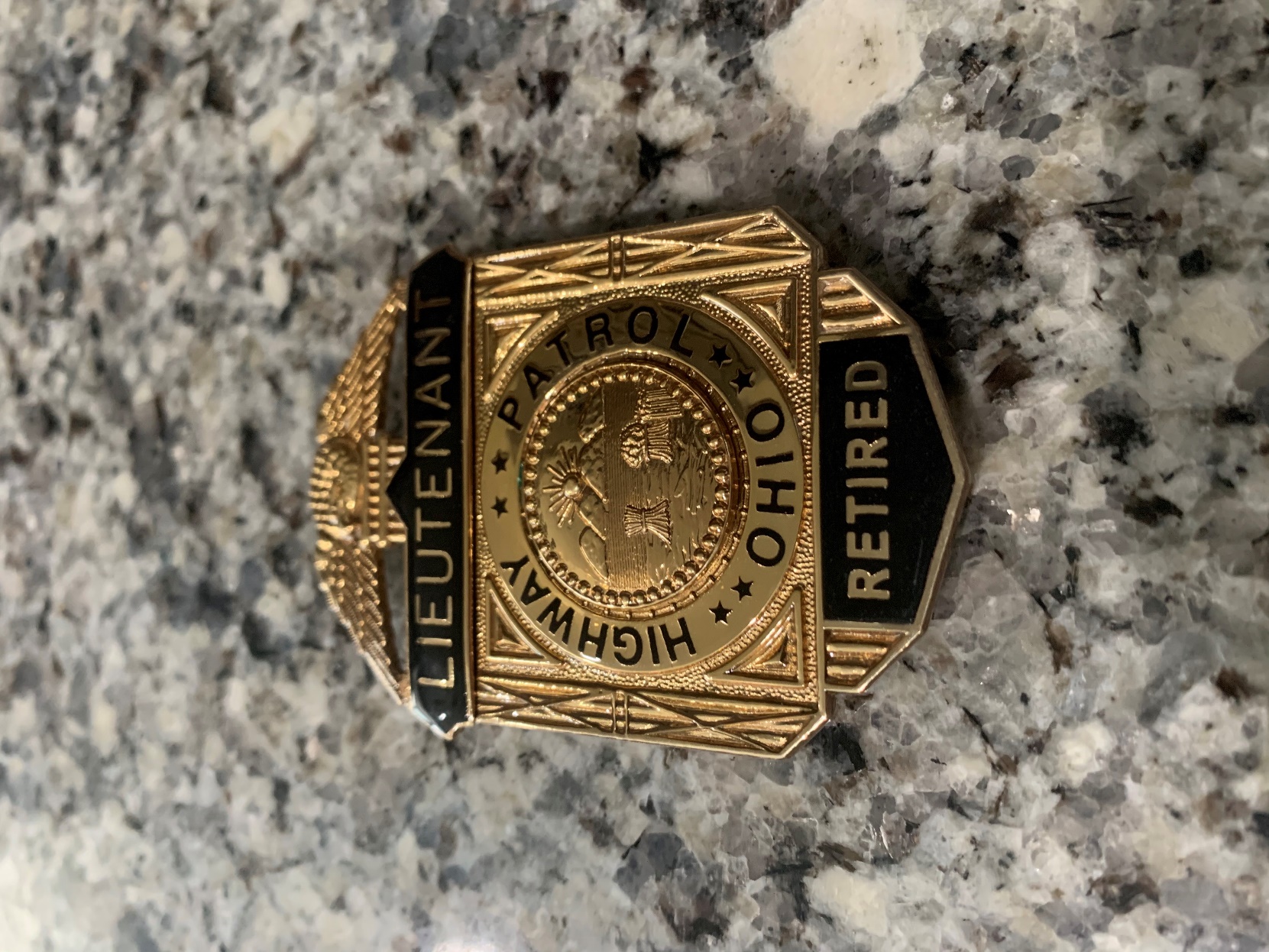 Retirement; Surviving being a member of the Survivor’s Club
Planning for personnel preparing to retire or newly retired
Discusses making the transition from First Responders to retiree
Current State of Planning / Preparation
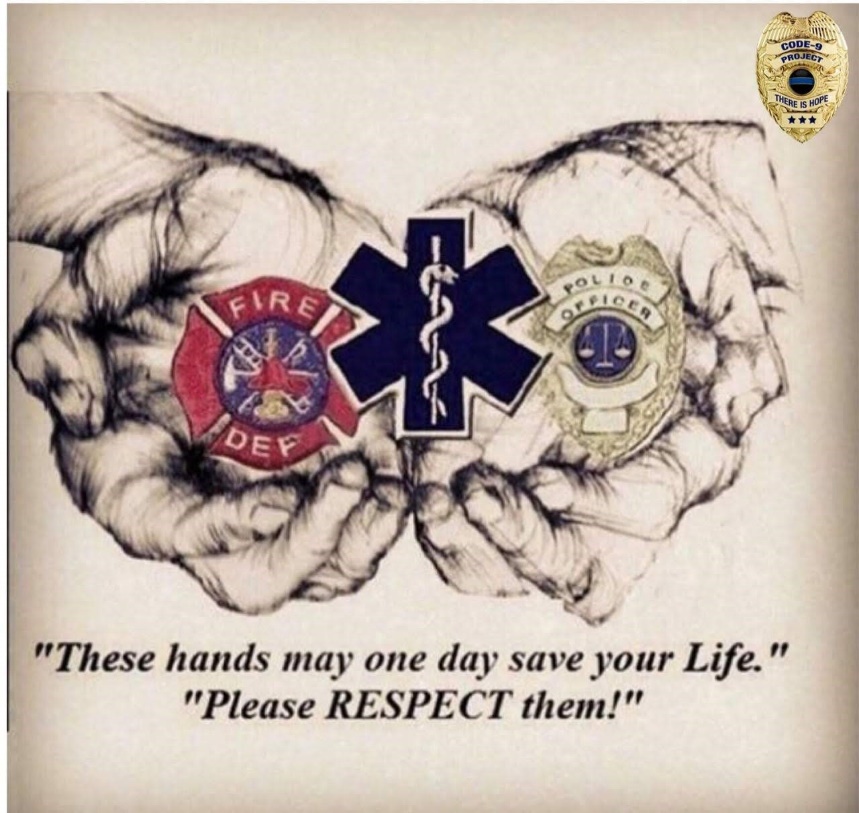 Continuing to provide trainings to a variety of agencies and organizations
Continue to partner with others on mental health support for Ohio’s 92,000+ First Responders
Continue to promote partnerships between First Responder agencies and community mental health resources
American Rescue Plan Act (ARPA)
This bill provides additional relief to address the continued impact of COVID-19 (i.e., coronavirus disease 2019) on the economy, public health, state and local governments, individuals, and businesses. 

$250 Million for the State of Ohio
$175M Designated for Violent Crime Reduction
$75M Designated for Wellness, Resilience, Recruitment & Retention

Recommended 154 applications for $13,980,255
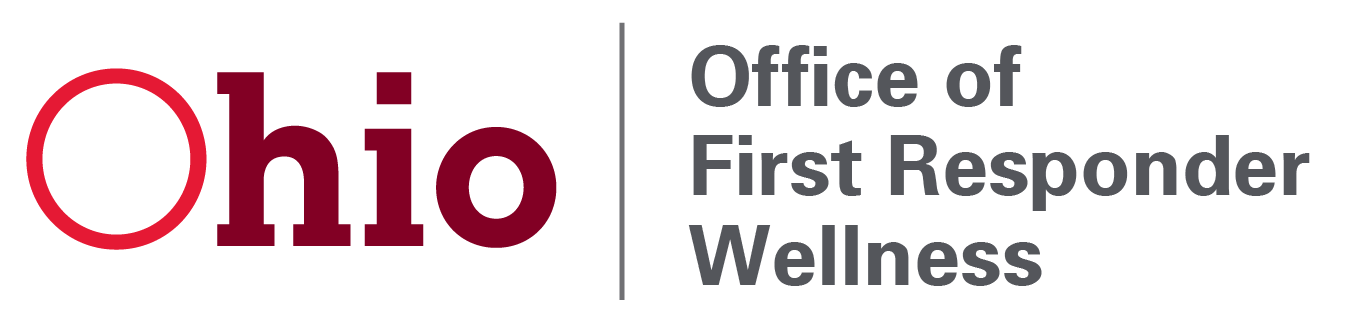 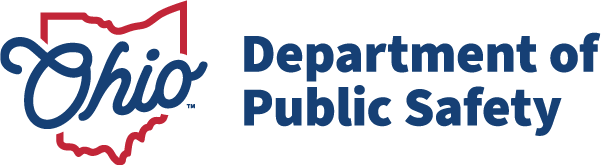 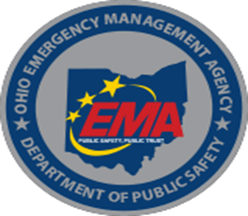 Wellness Coordinators Teams Meeting
We facilitate a monthly call for wellness coordinators and others working in wellness for First Responders across the state
Currently over 300 persons on the roster
Law Enforcement, Fire Service, EMS, Dispatch, Corrections, Mental Health
Provides an opportunity to share information
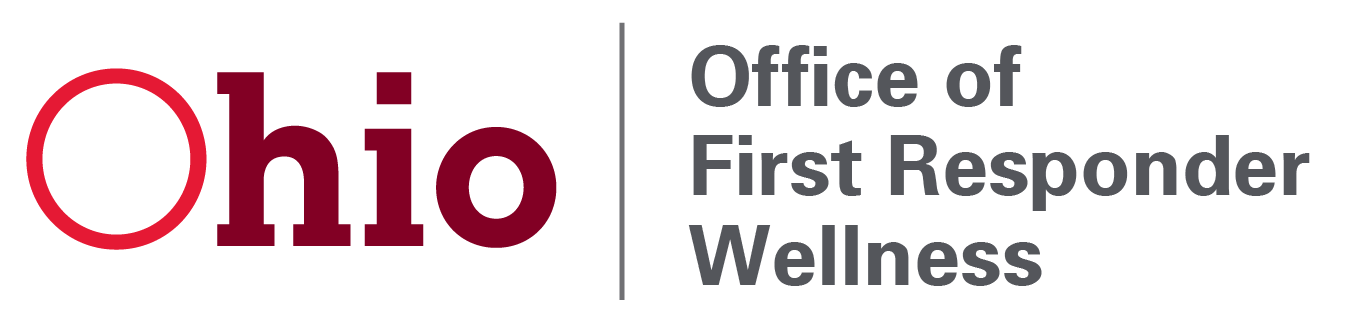 Additional Resources
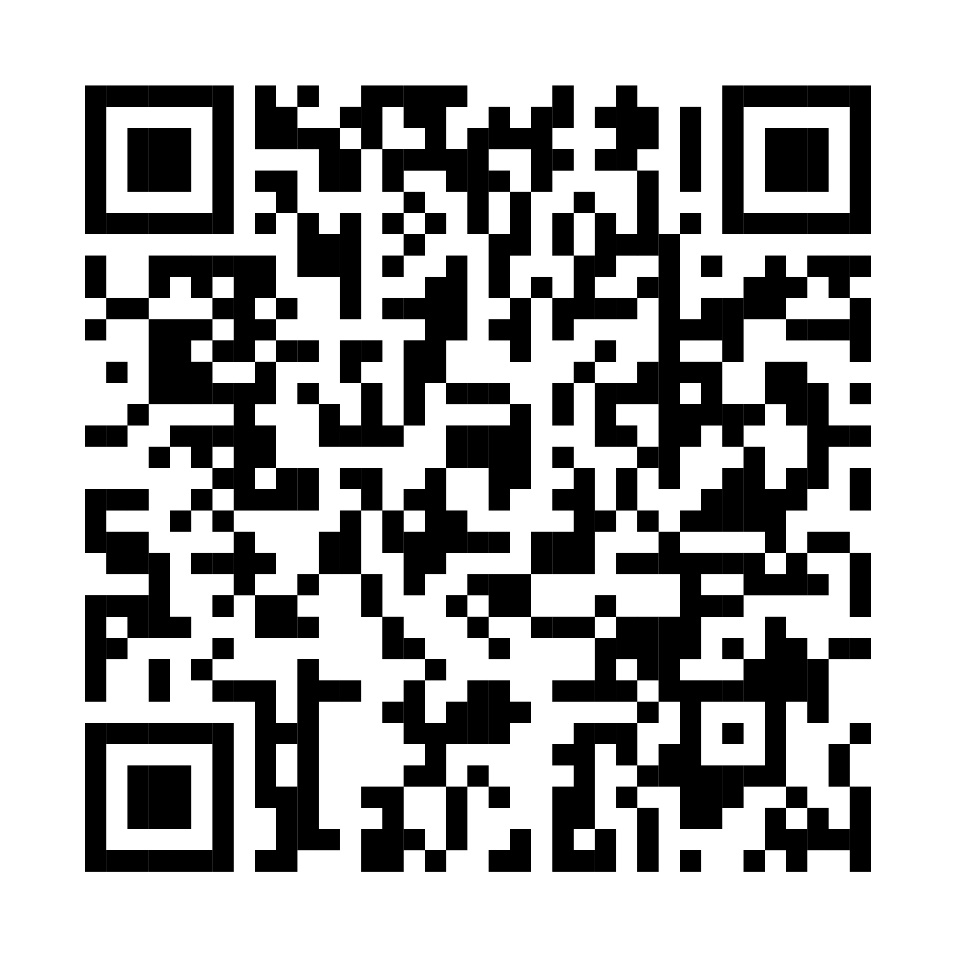 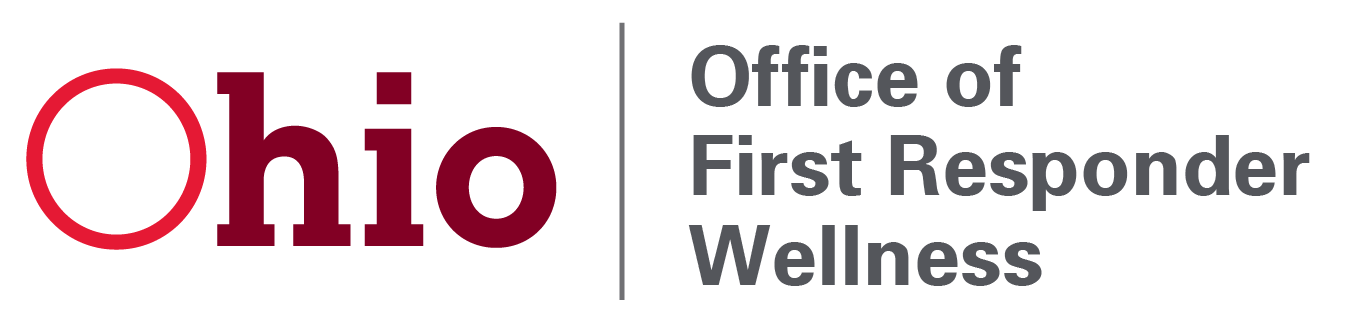 Contact Information
Steven M. Click, Director 
Ohio Office of First Responder Wellness
Office of Law Enforcement Initiatives
1970 West Broad Street
Columbus, Ohio 43233
614-466-4470 Desk
614-949-2428 Cell
STClick@dps.ohio.gov
Questions……….
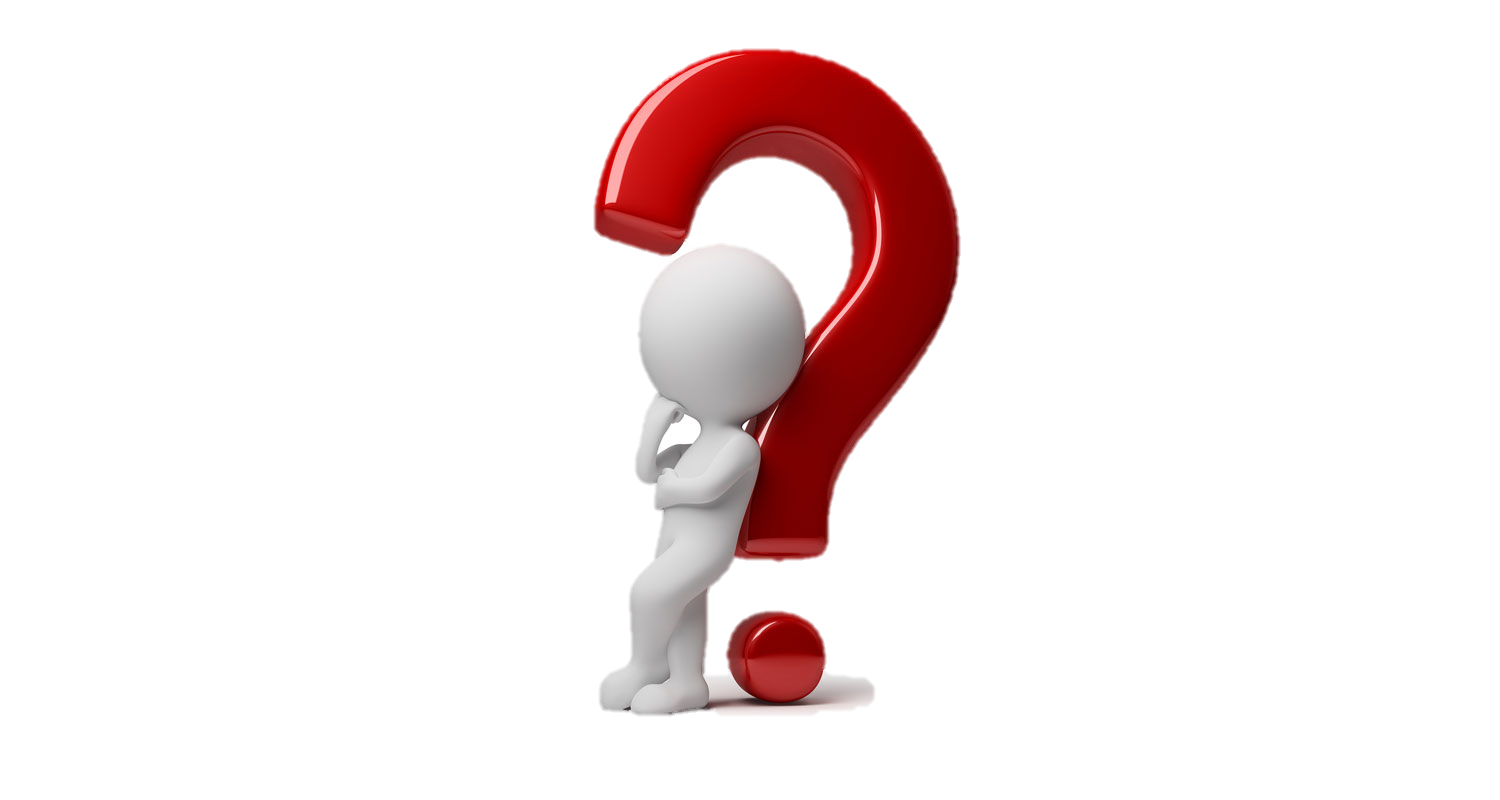 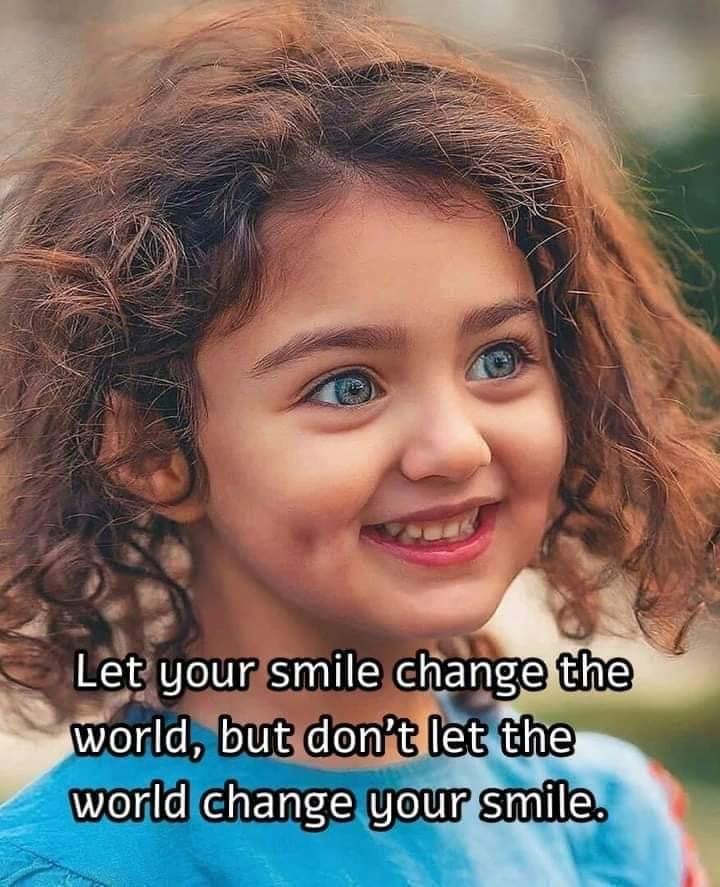